ضرب عدد من رقمين في عدد من رقم واحد
مع إعادة التجميع
Aishah Aljuhani
أضرب عددًا من رقمين
في عدد من رقم واحد 
مع إعادة التجميع
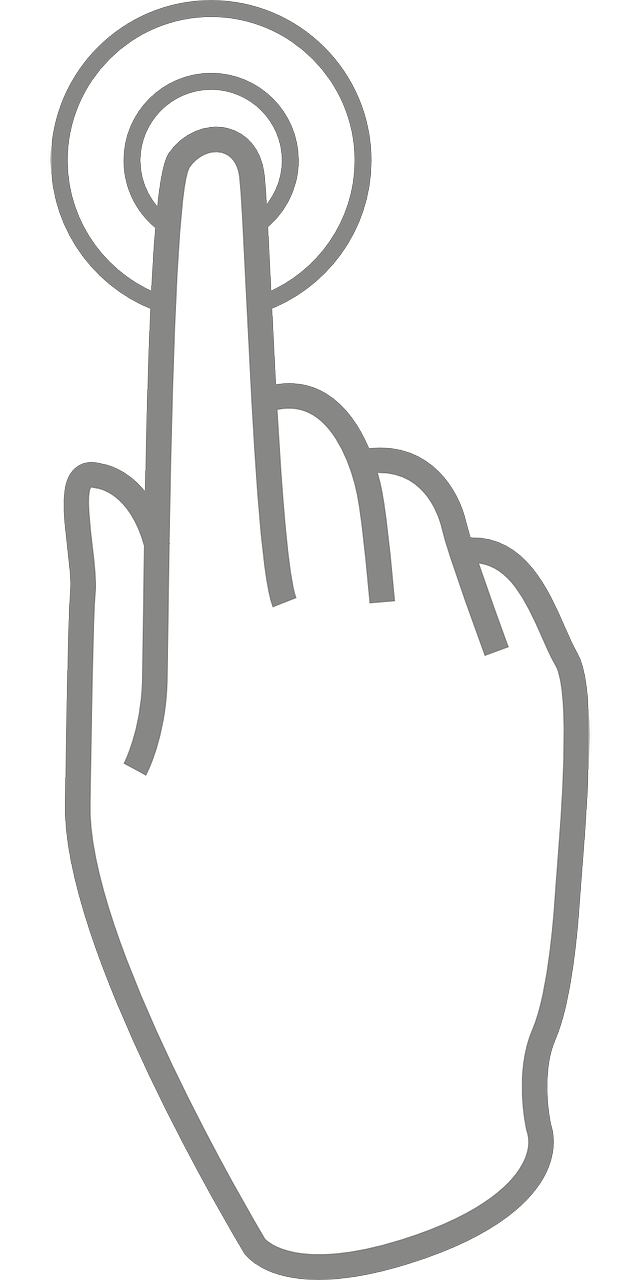 ضرب عدد من رقمين في عدد من رقم واحد
مع إعادة التجميع
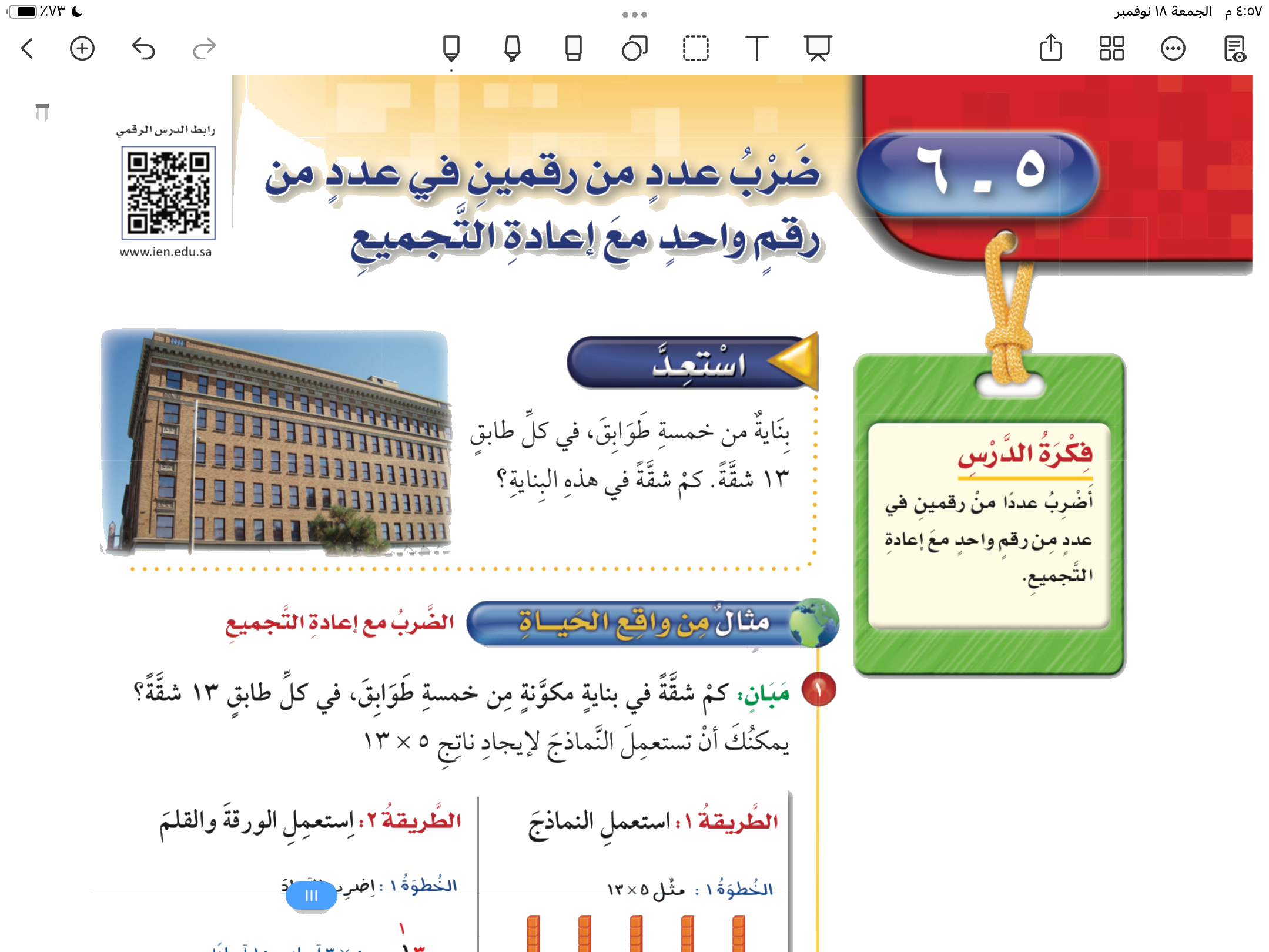 صفحة ٣١
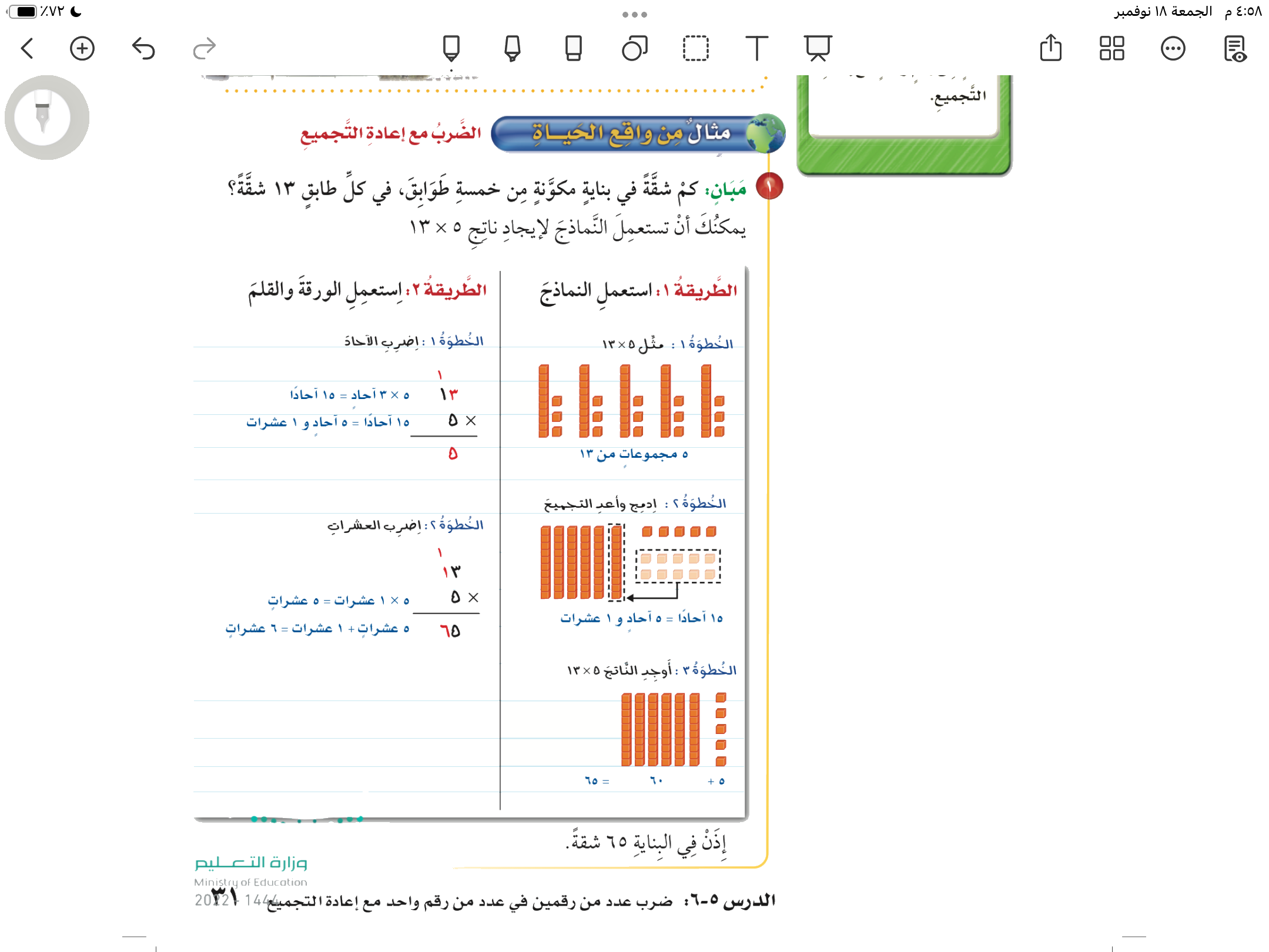 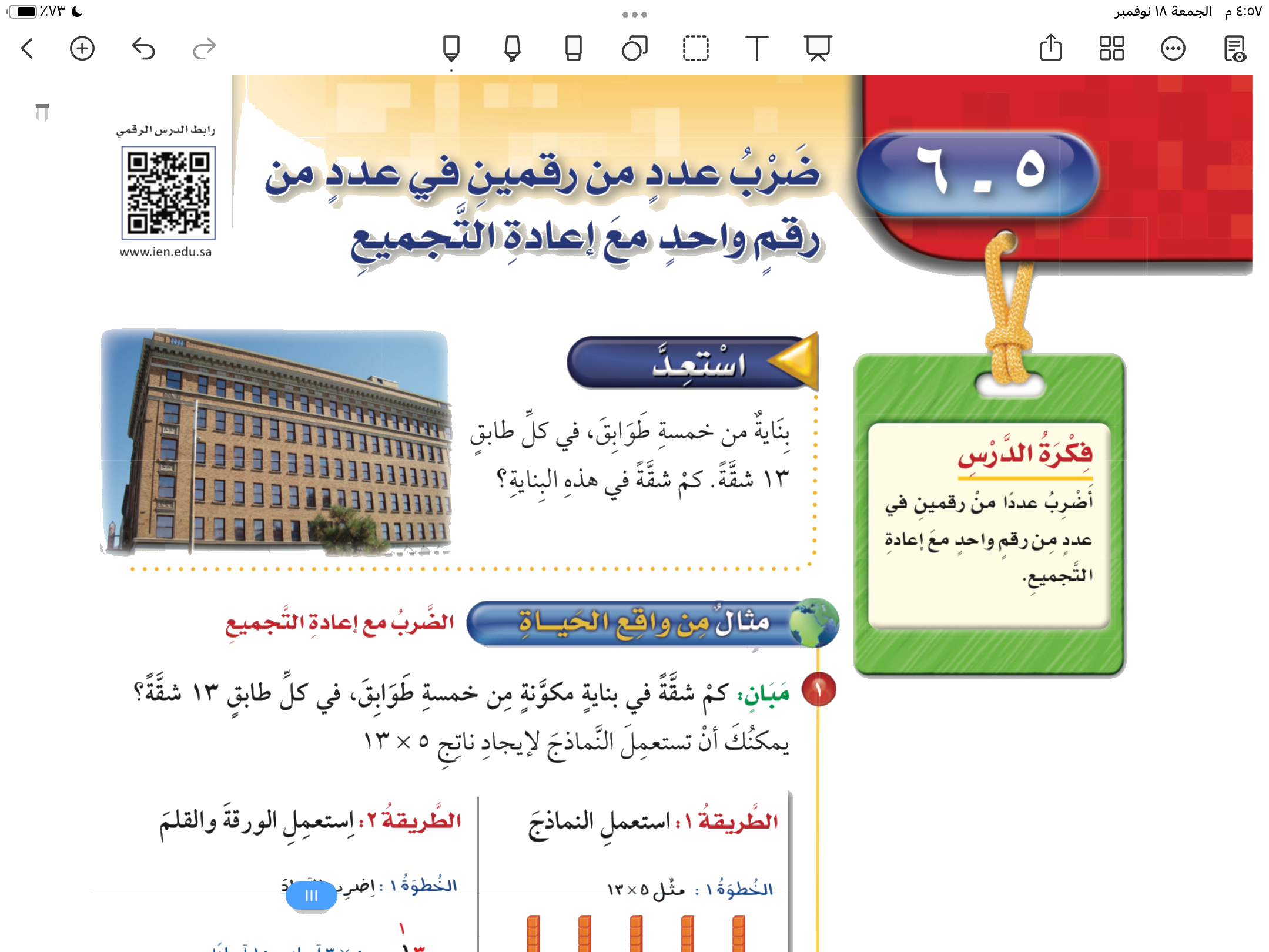 صفحة ٣١
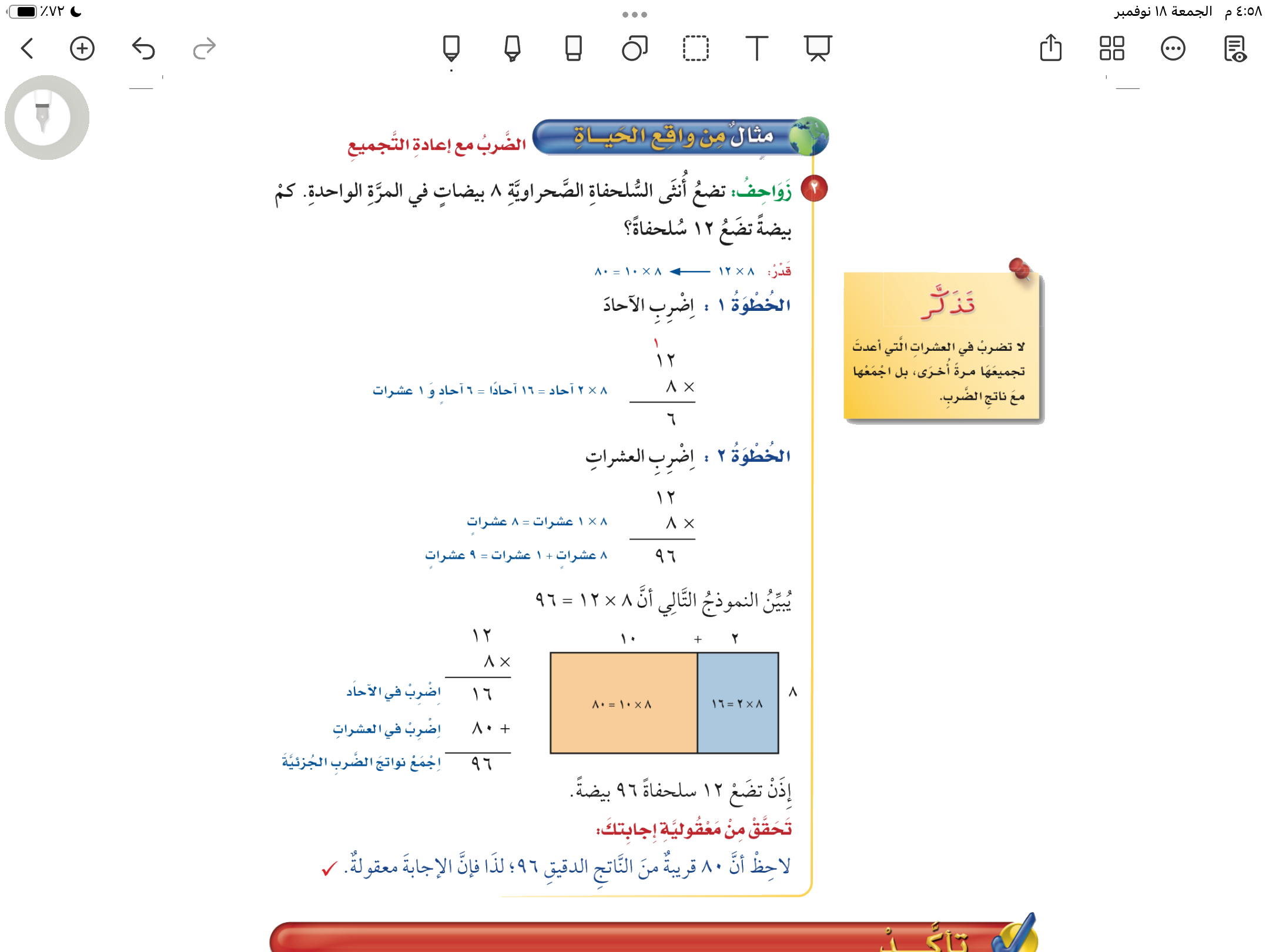 صفحة ٣٢
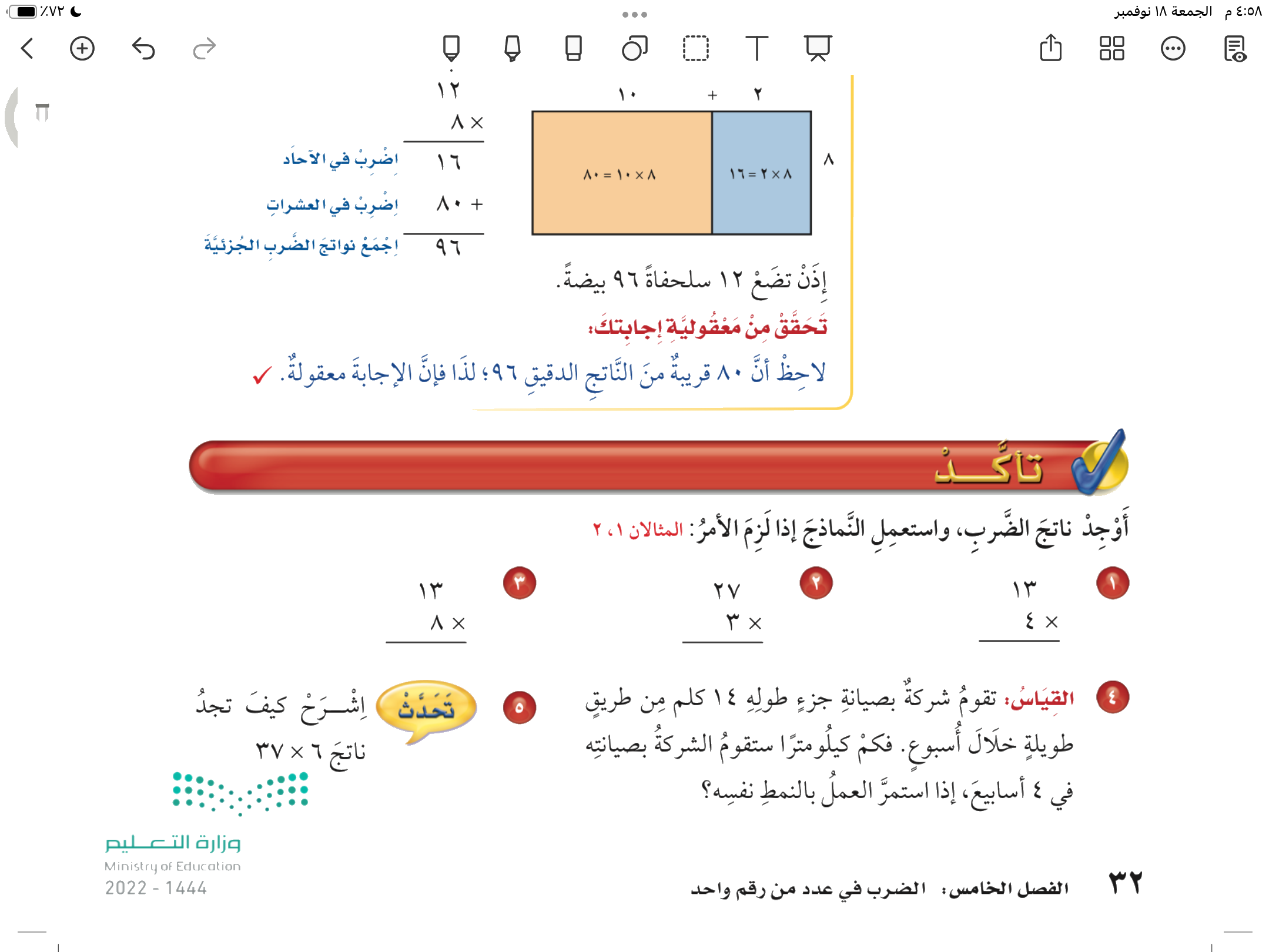 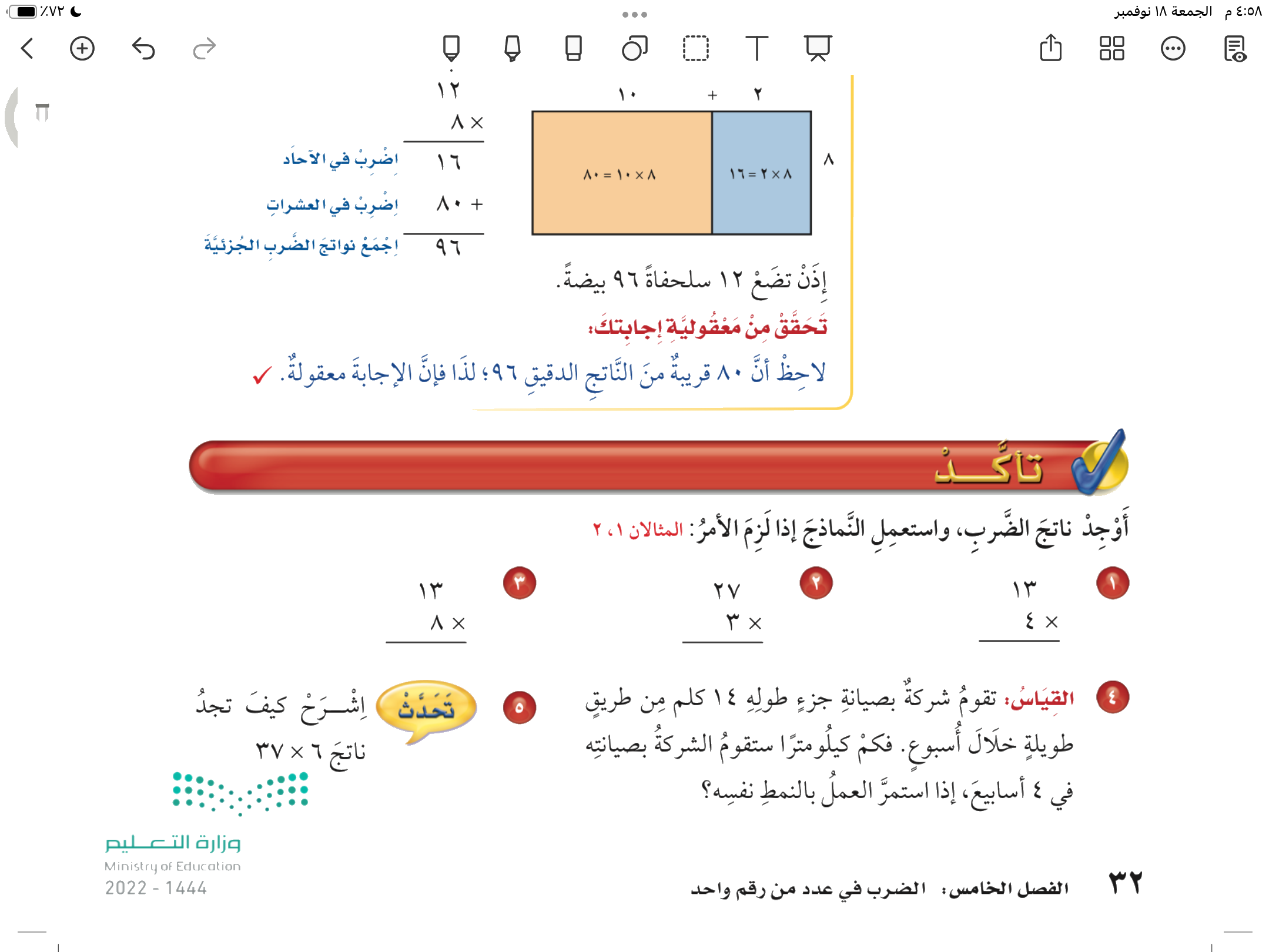 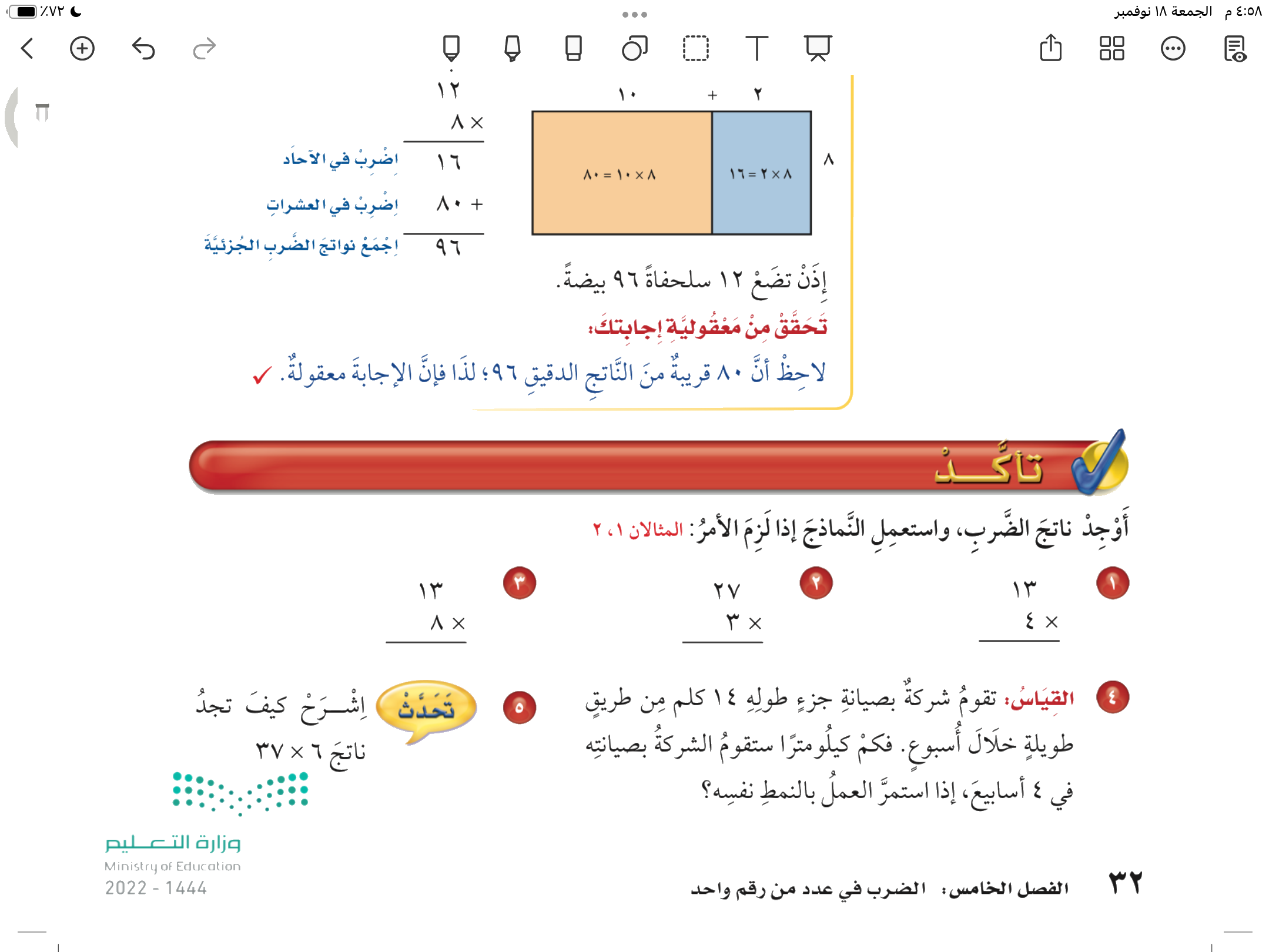 صفحة ٣٢
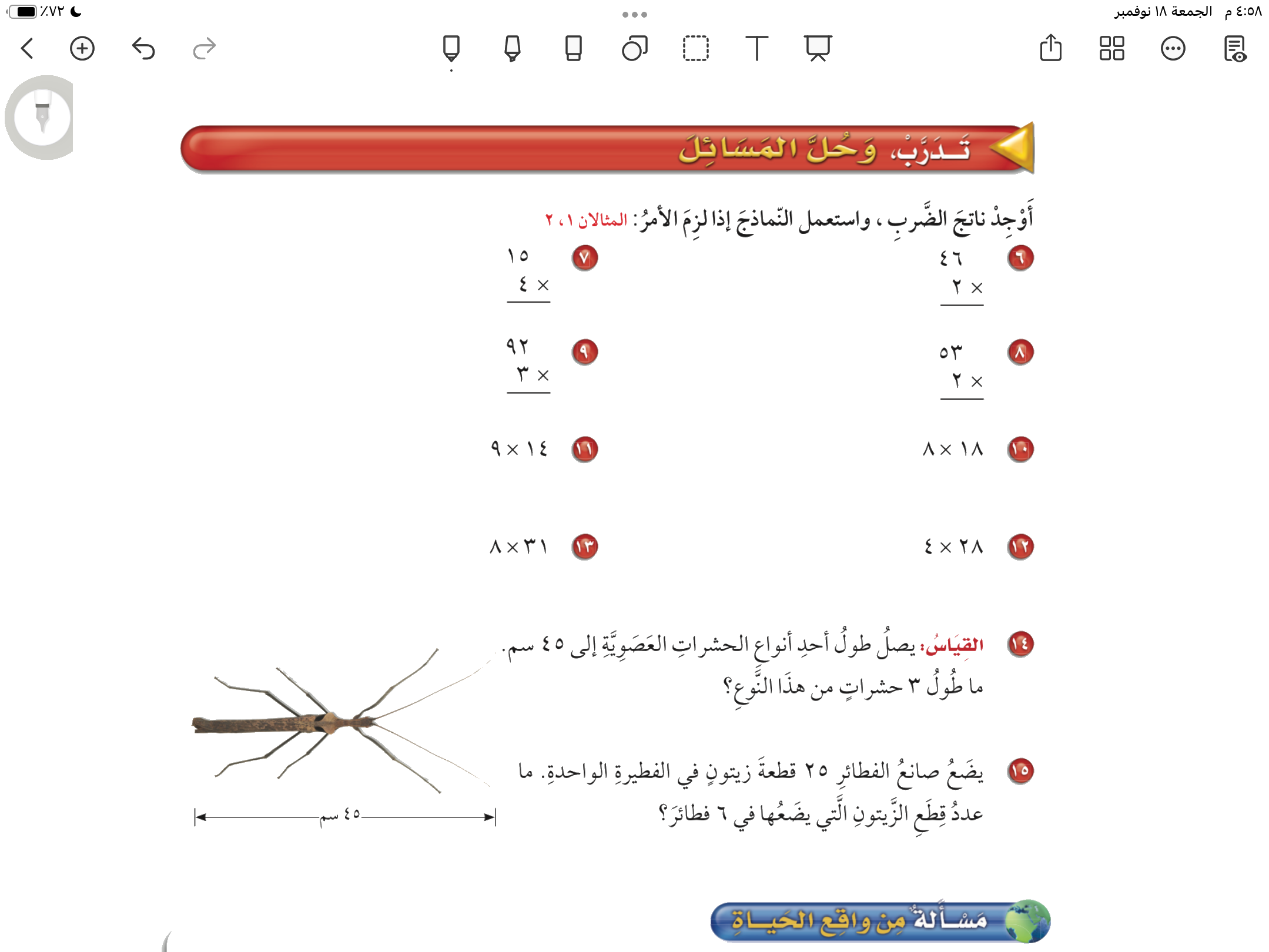 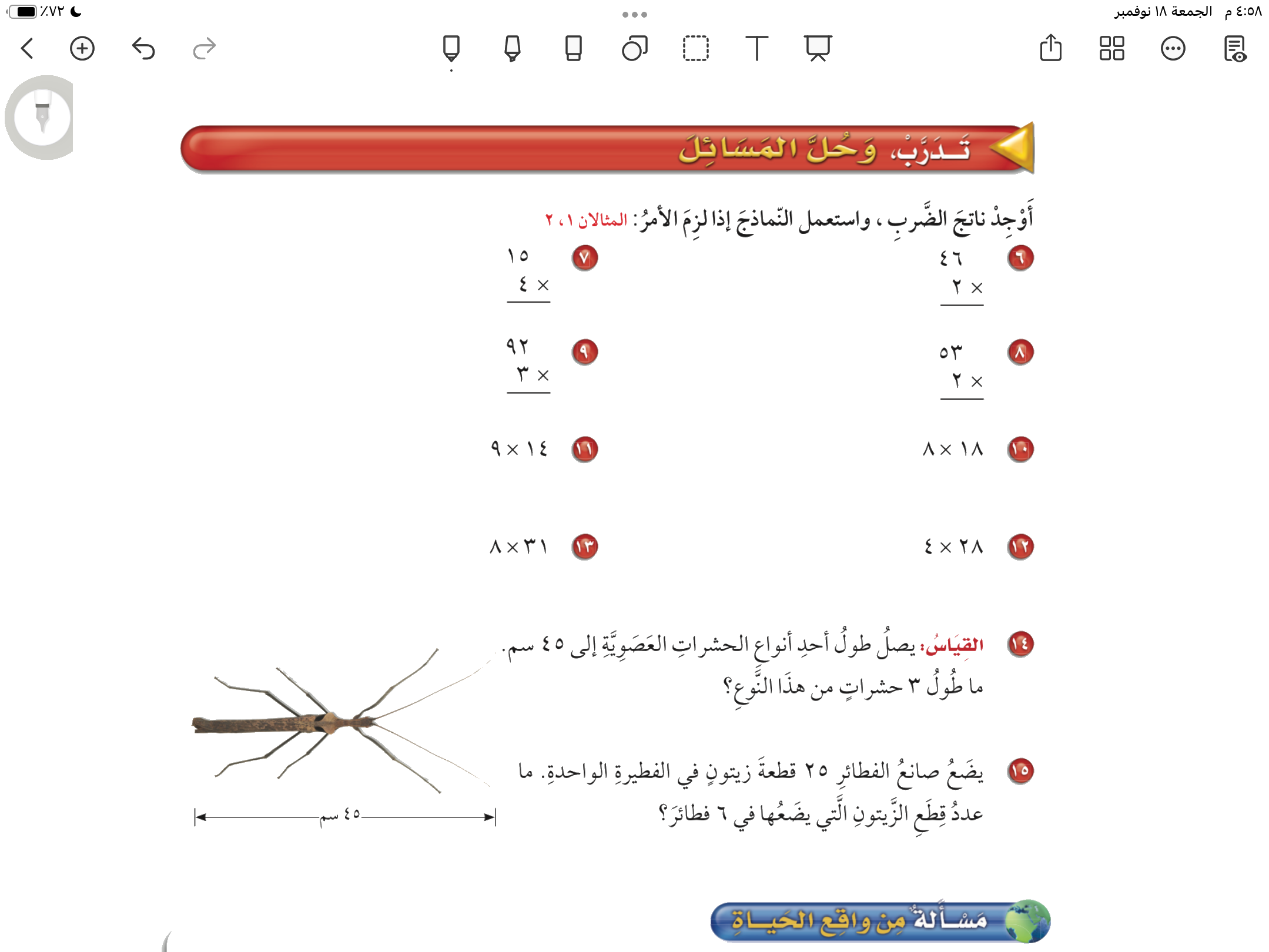 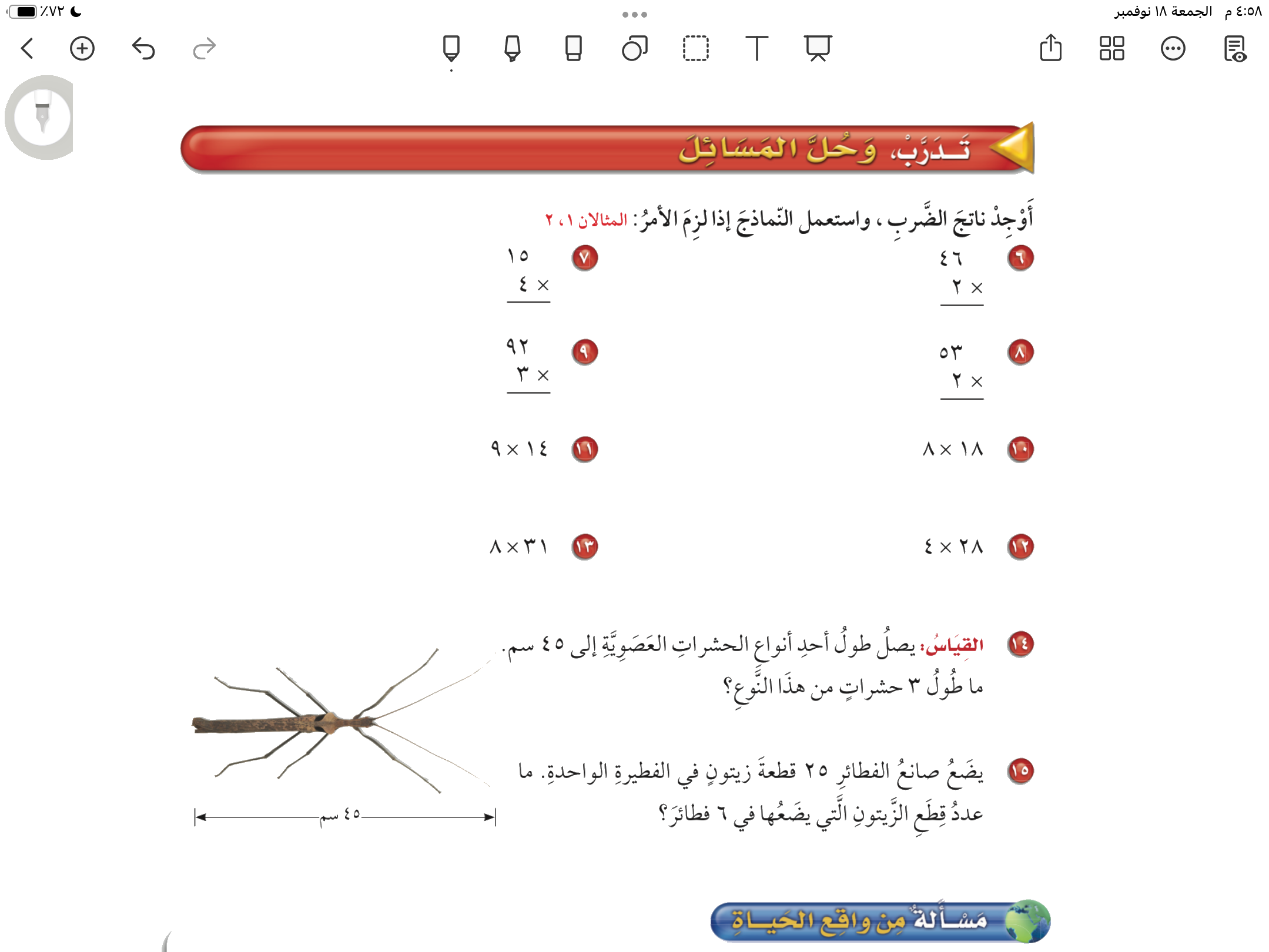 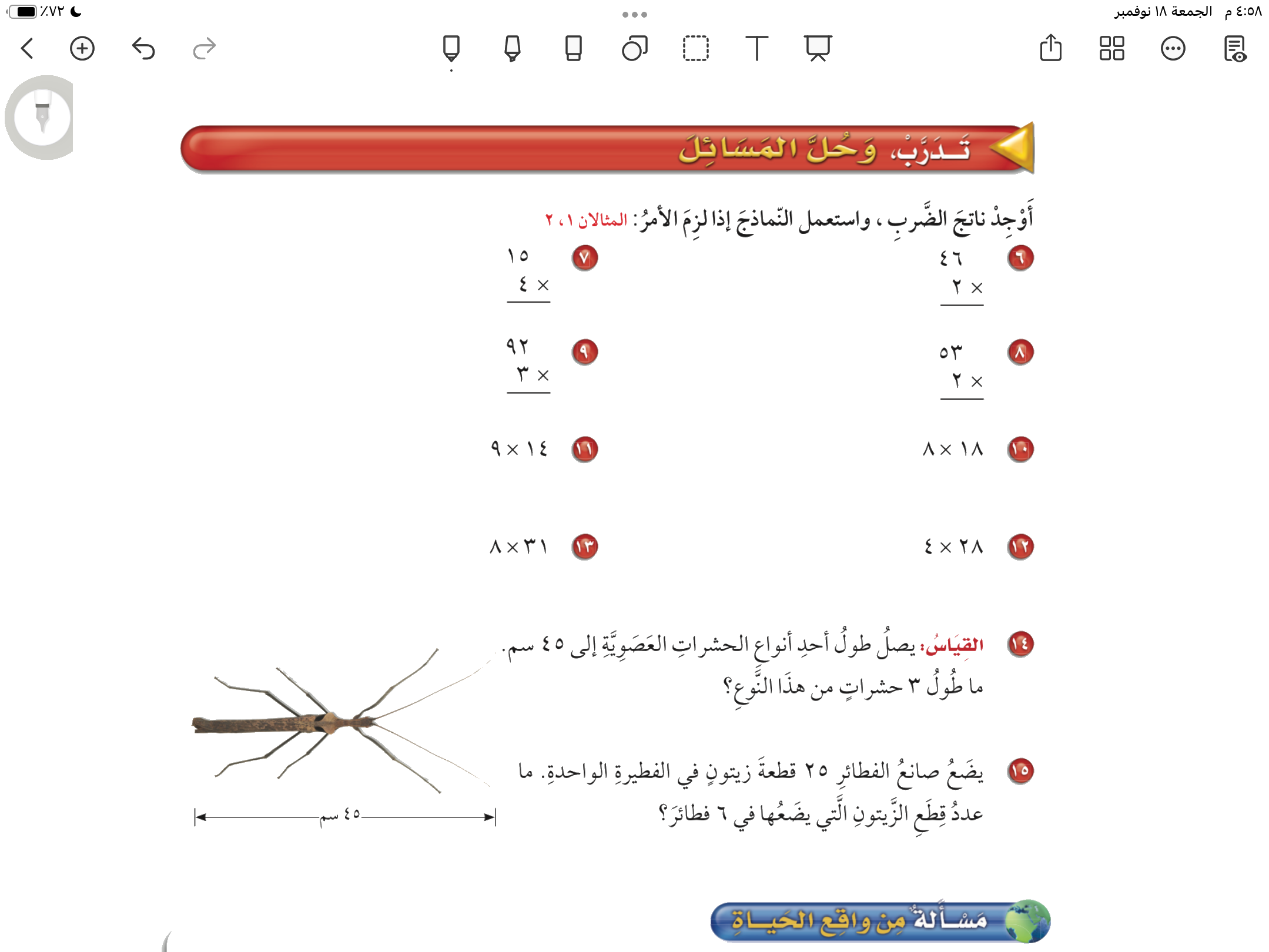 صفحة ٣٣
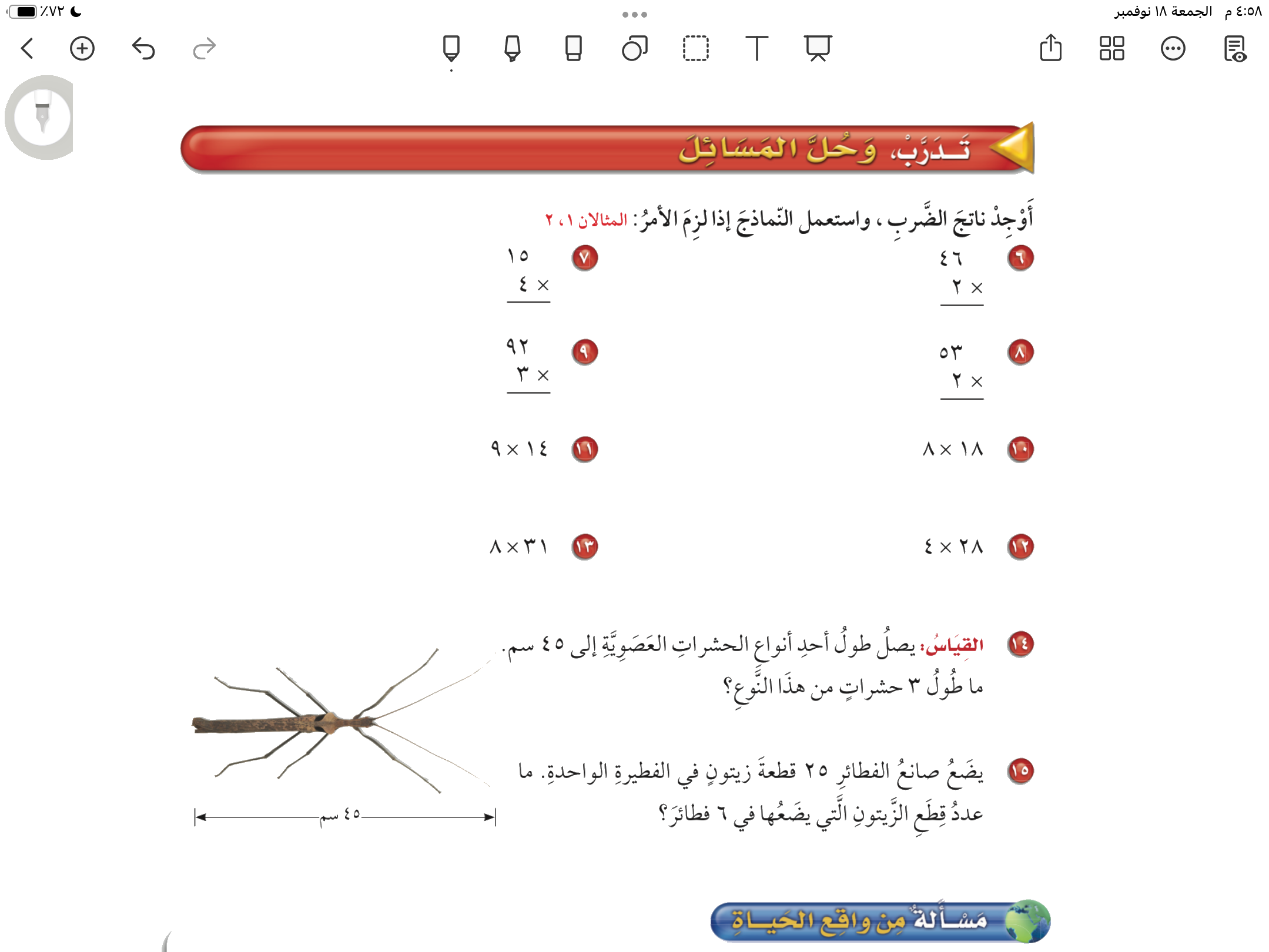 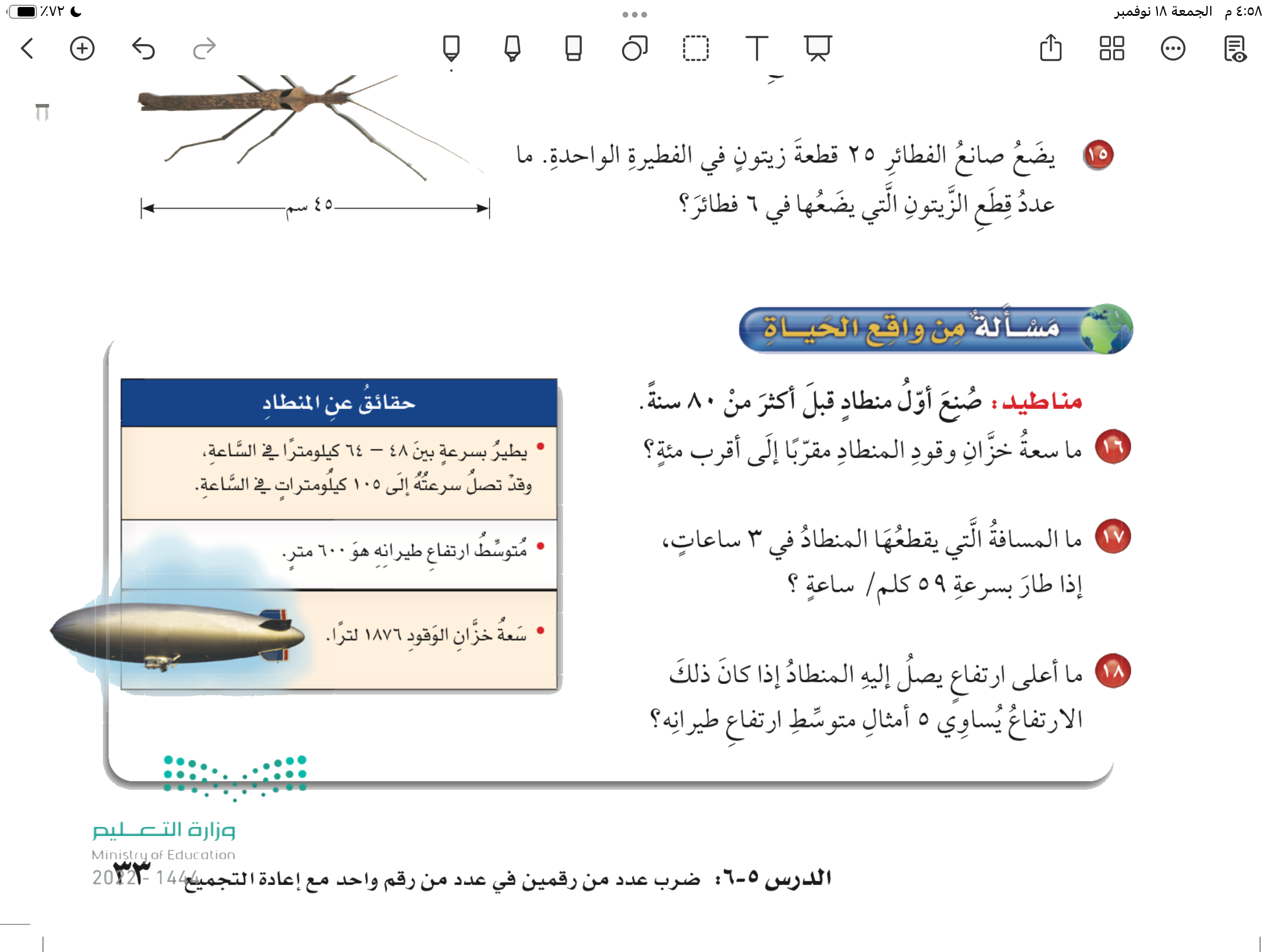 صفحة ٣٣
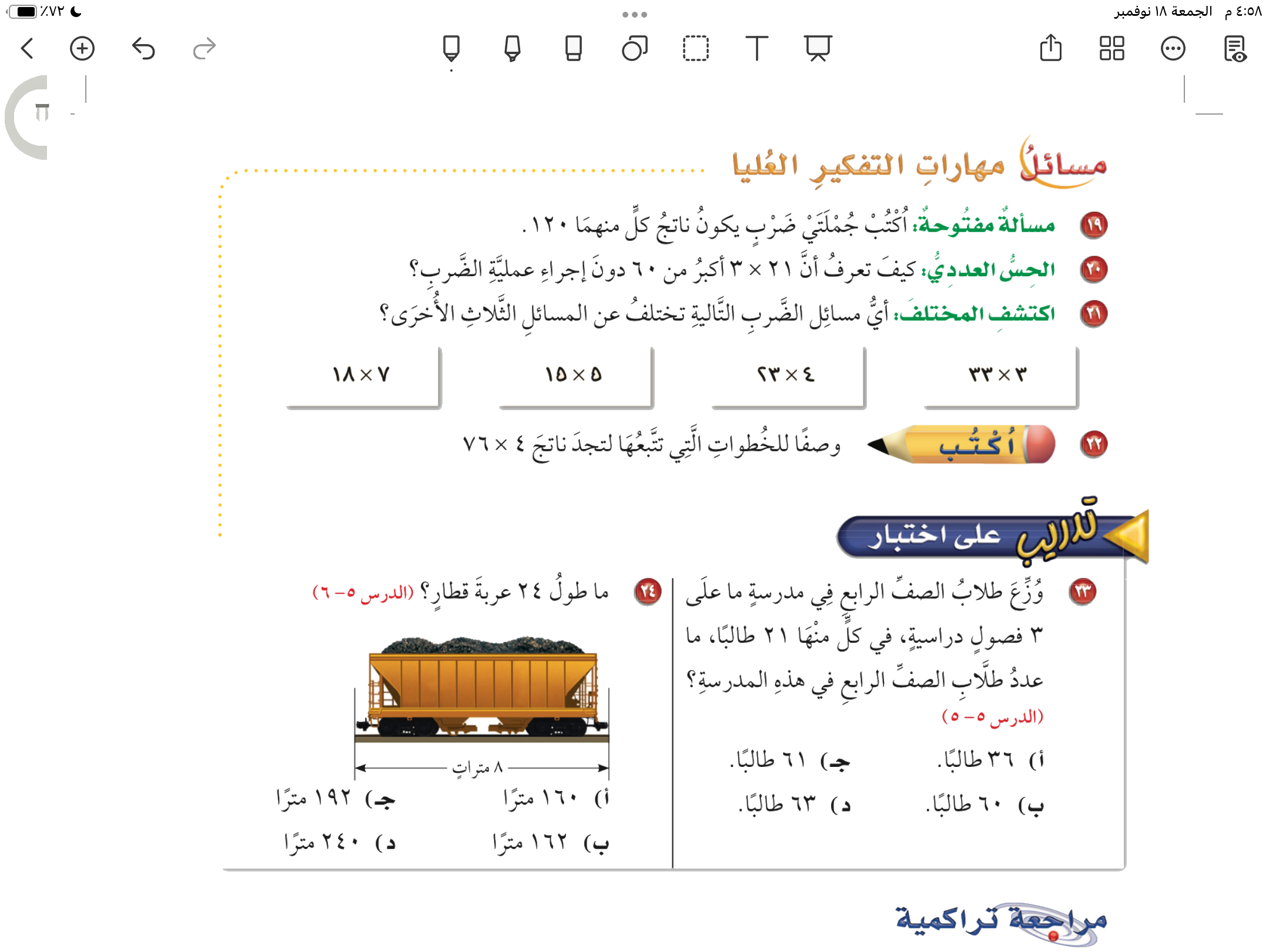 صفحة ٣٤